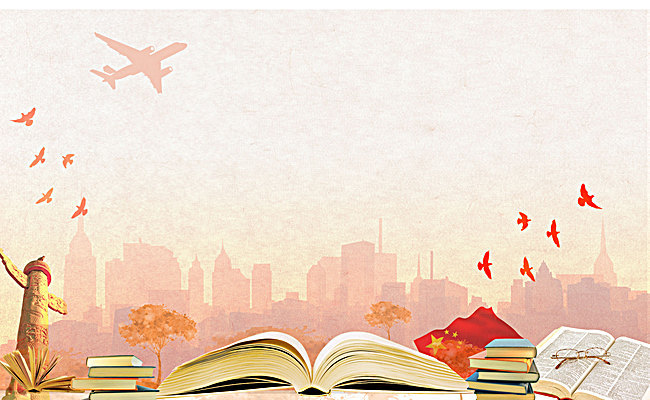 Bài 132:  uênh - uêch
uênh
uêch
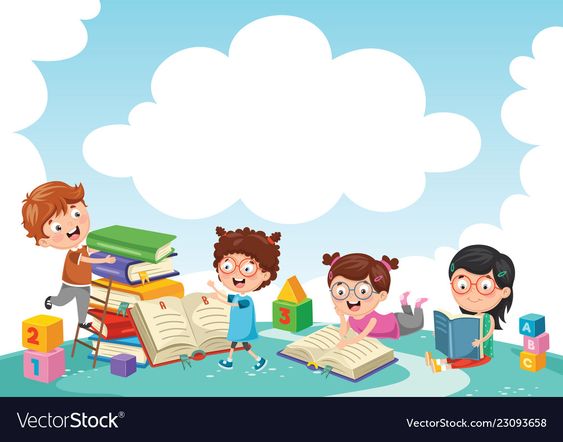 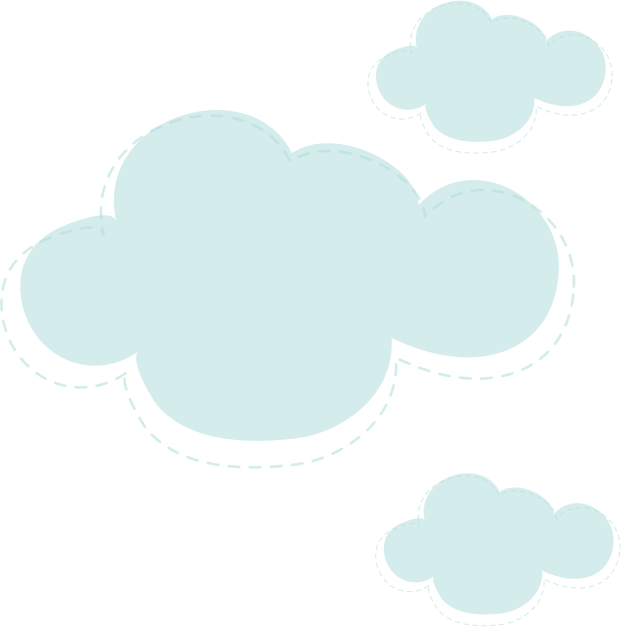 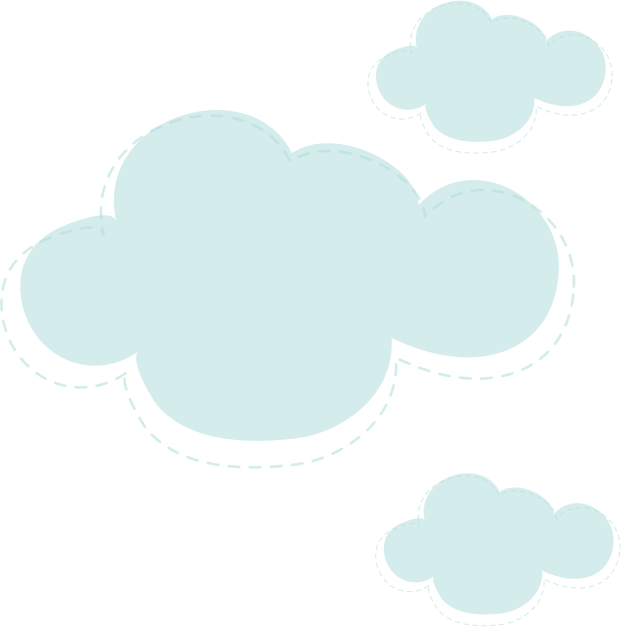 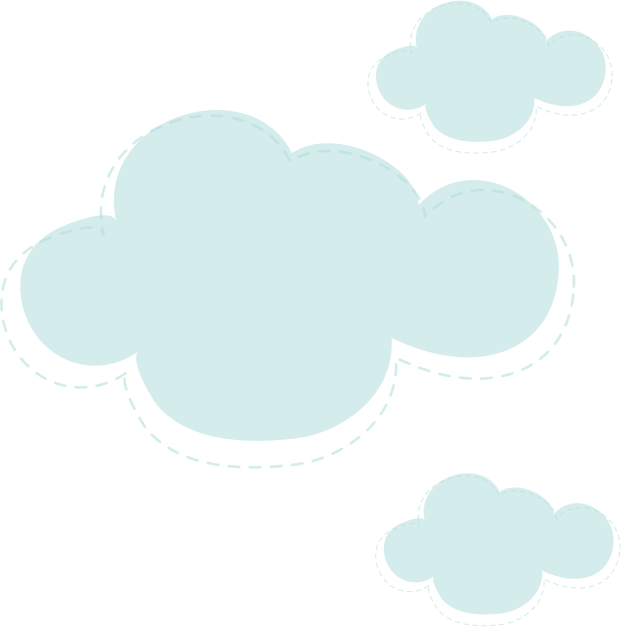 2. LUYỆN TẬP
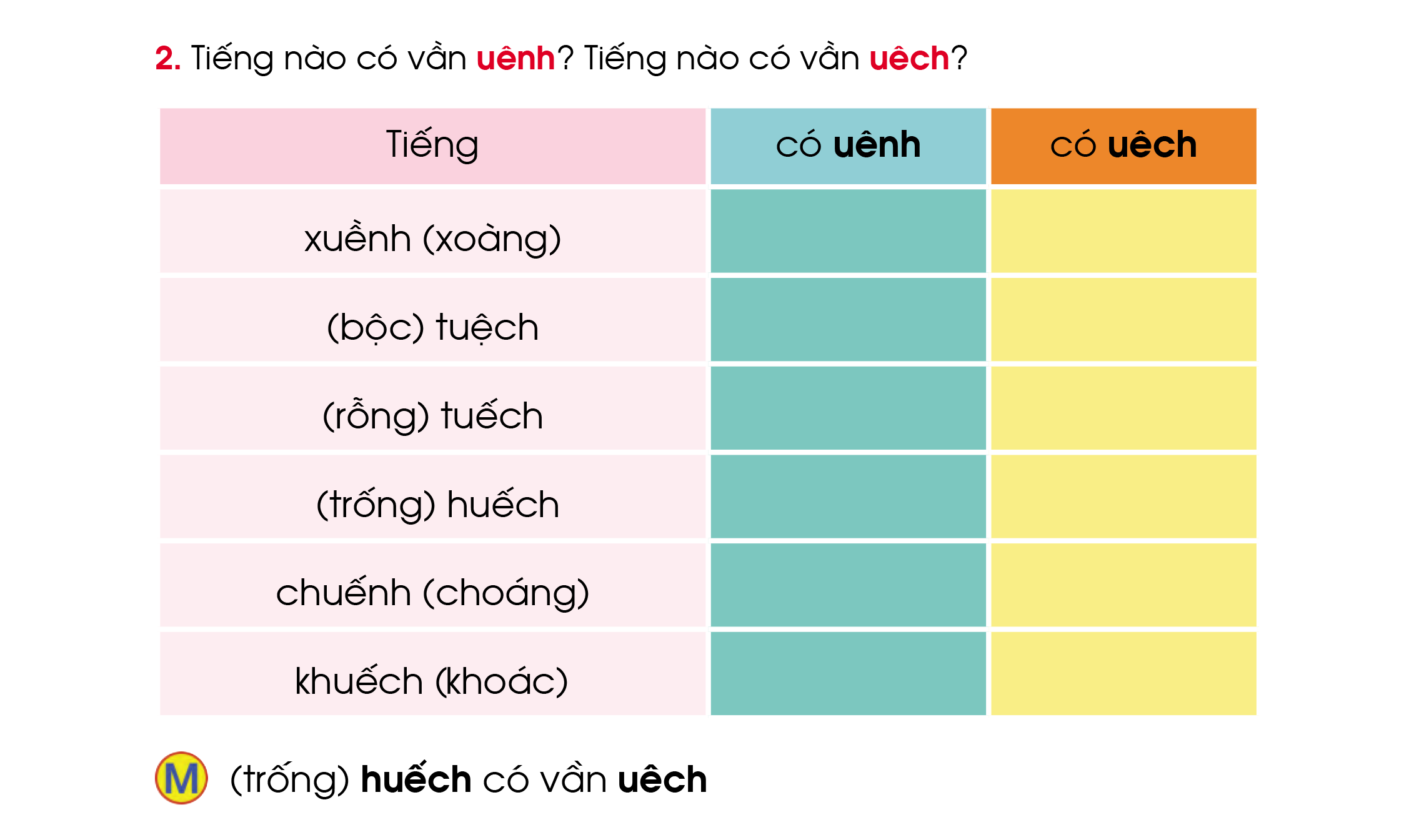 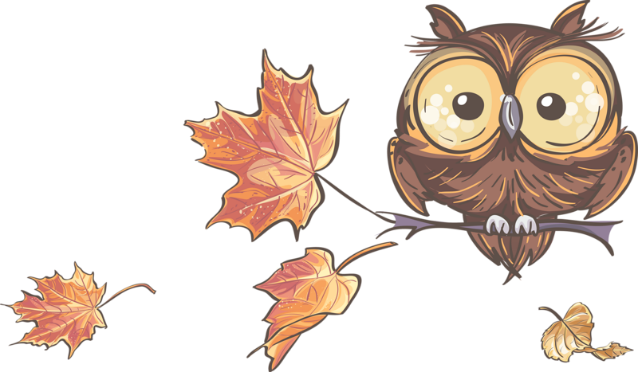 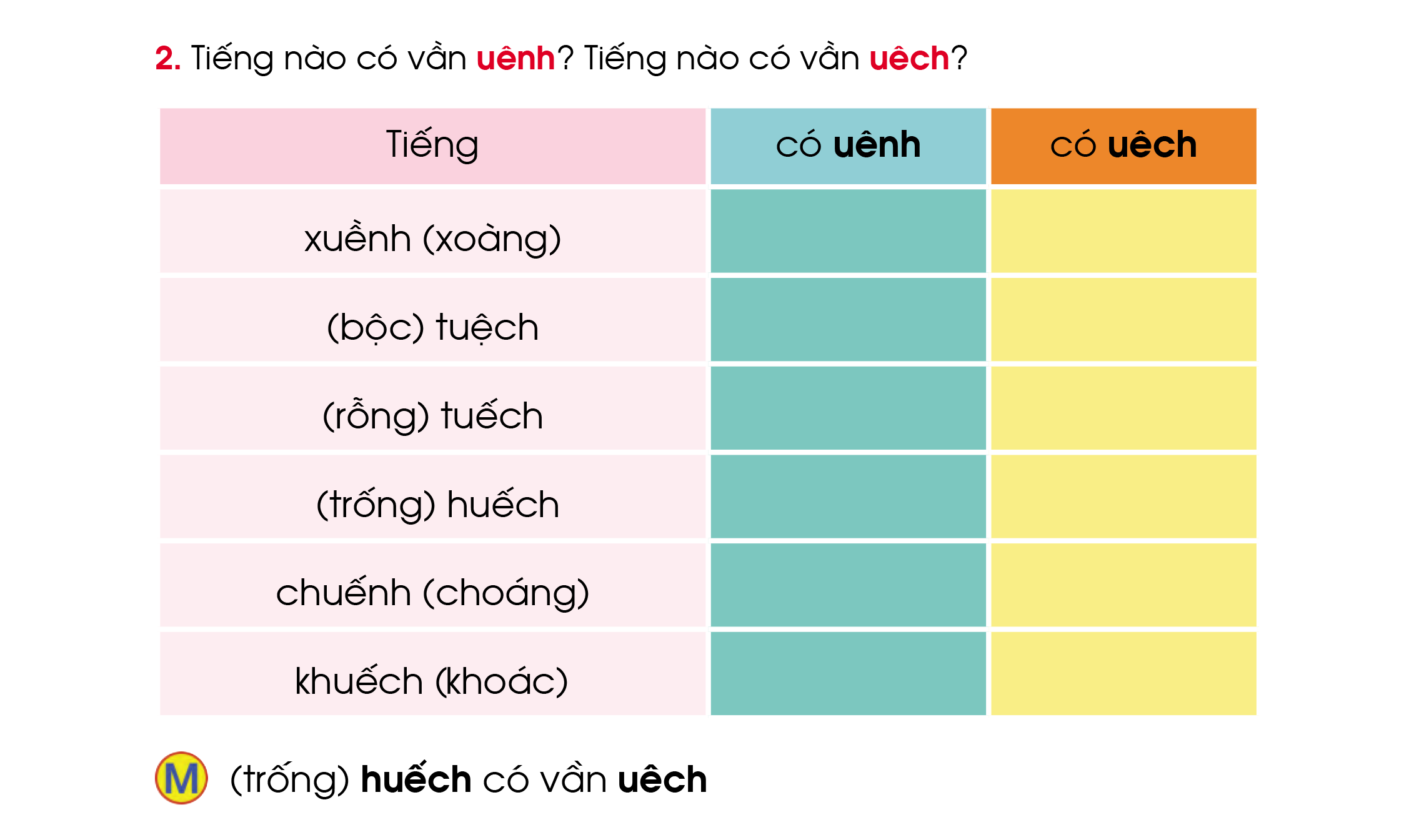 
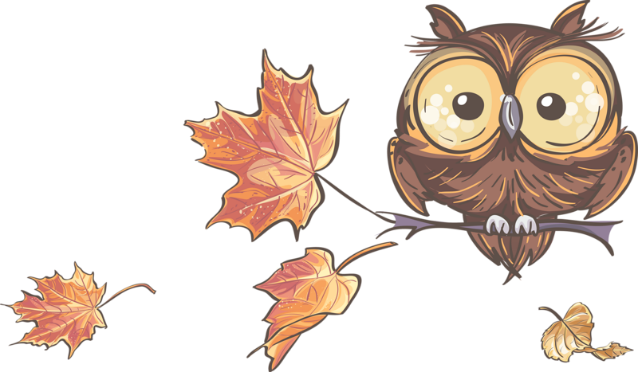 

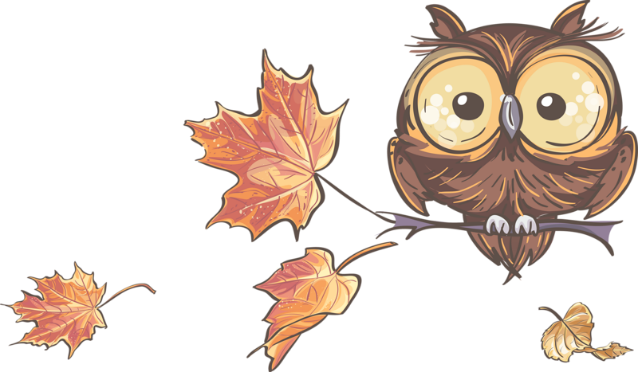 
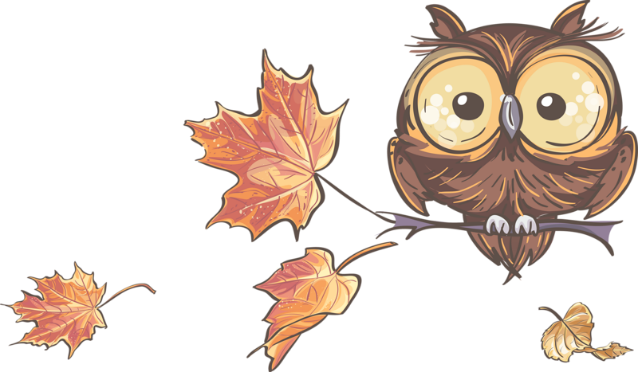 
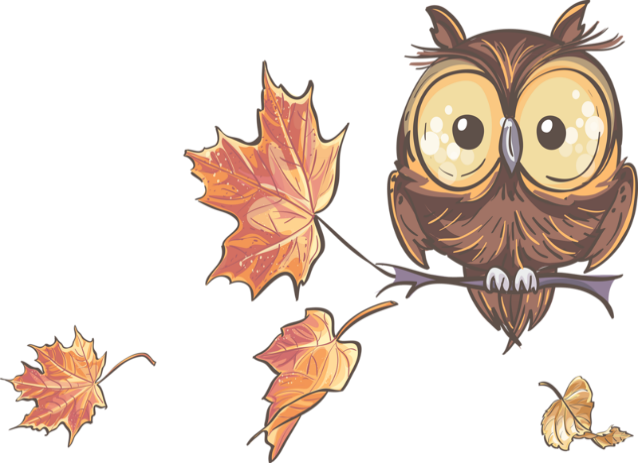 
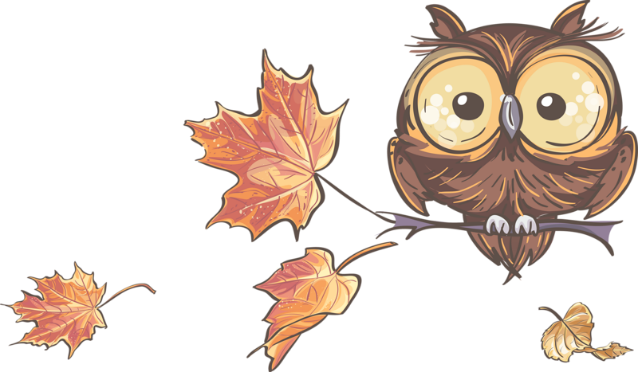 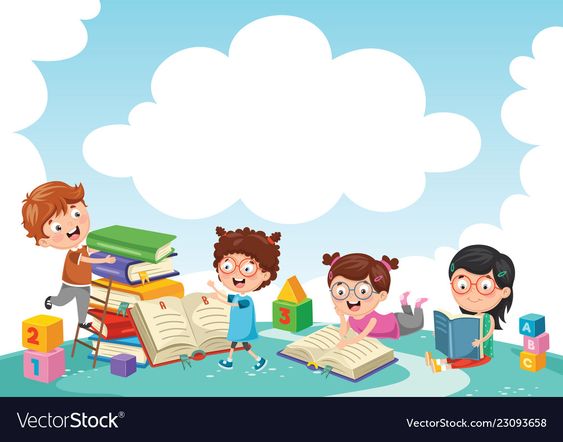 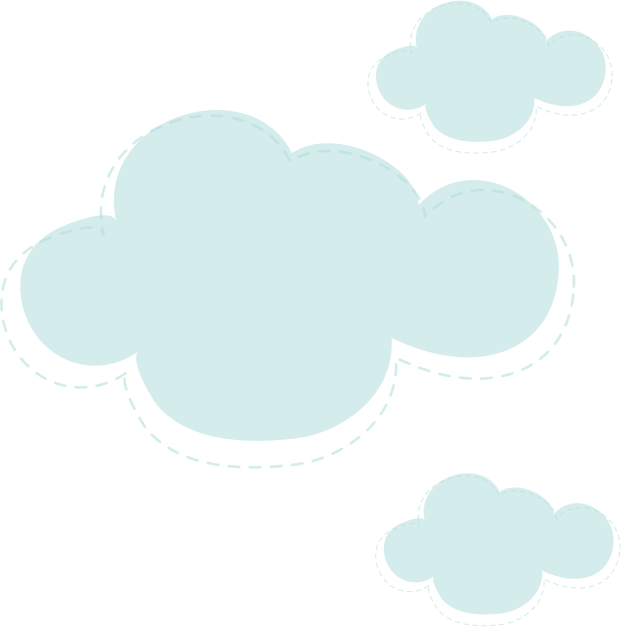 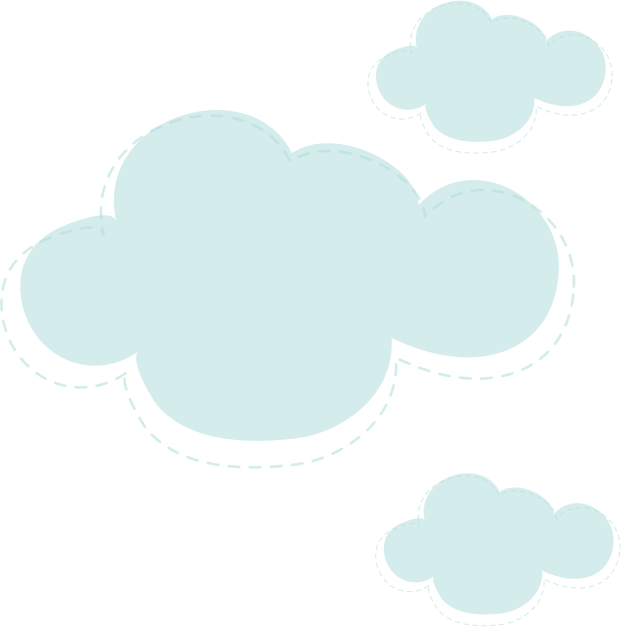 4. TẬP VIẾT
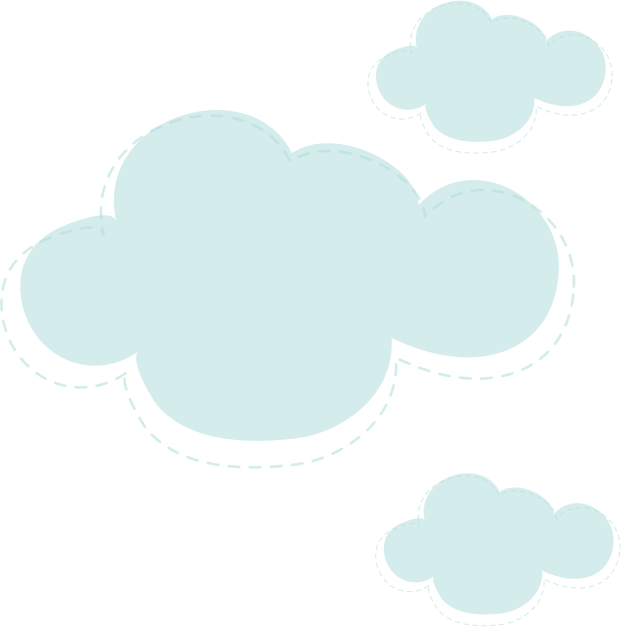 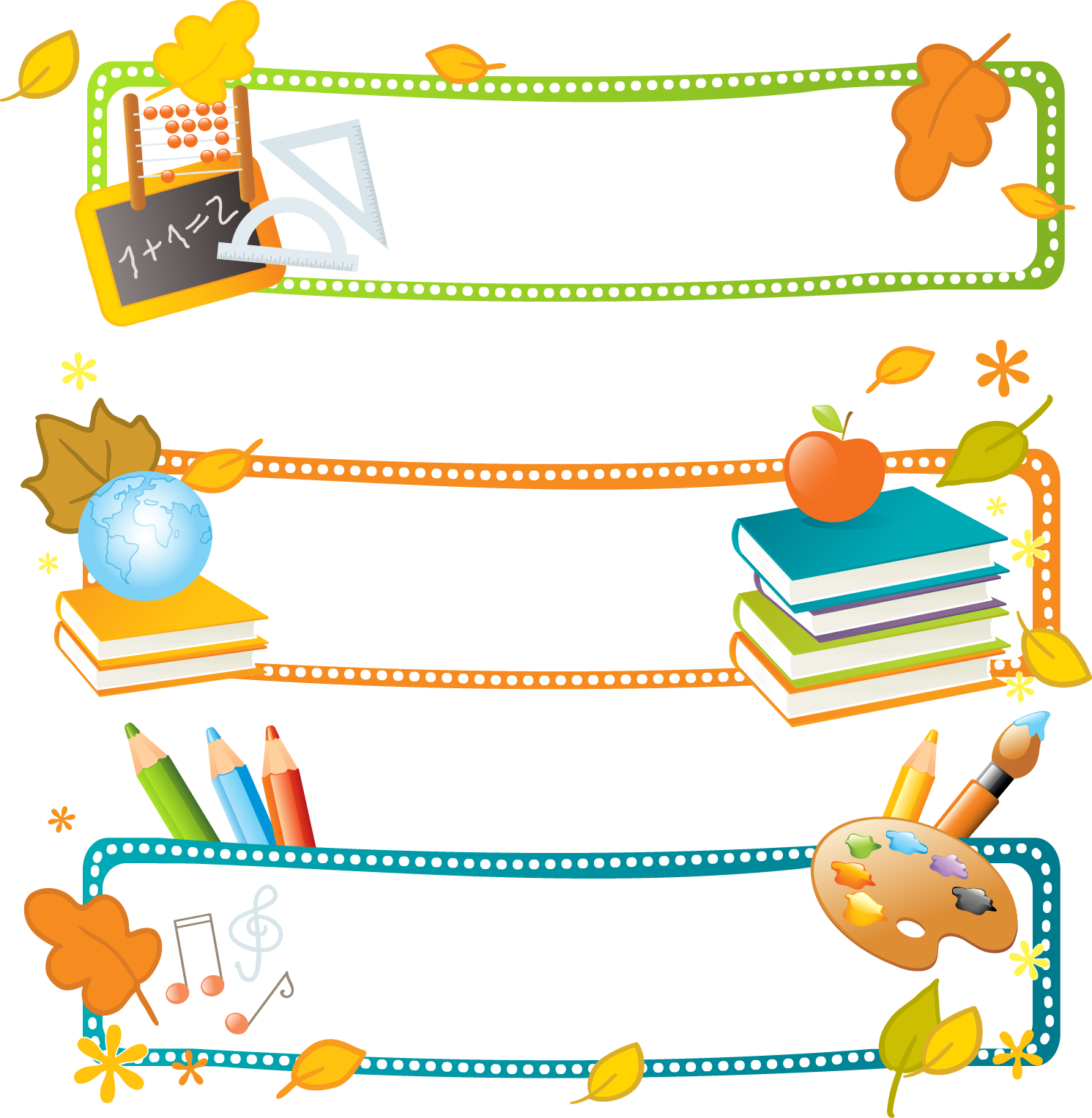 HƯỚNG DẪN VIẾT
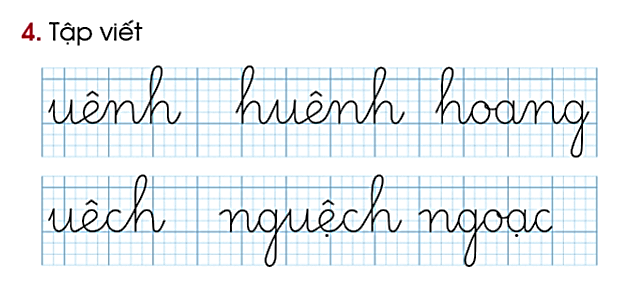 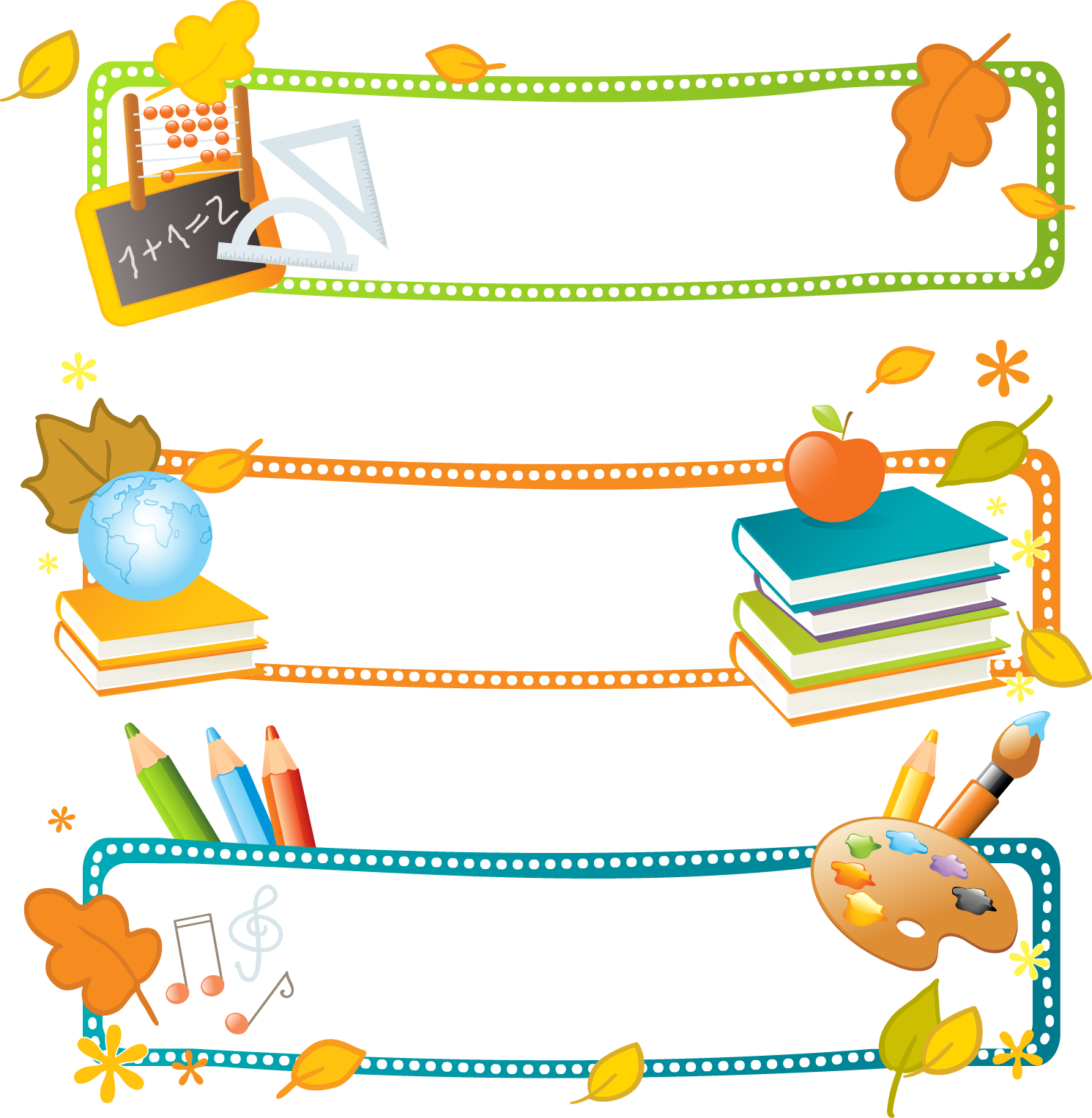 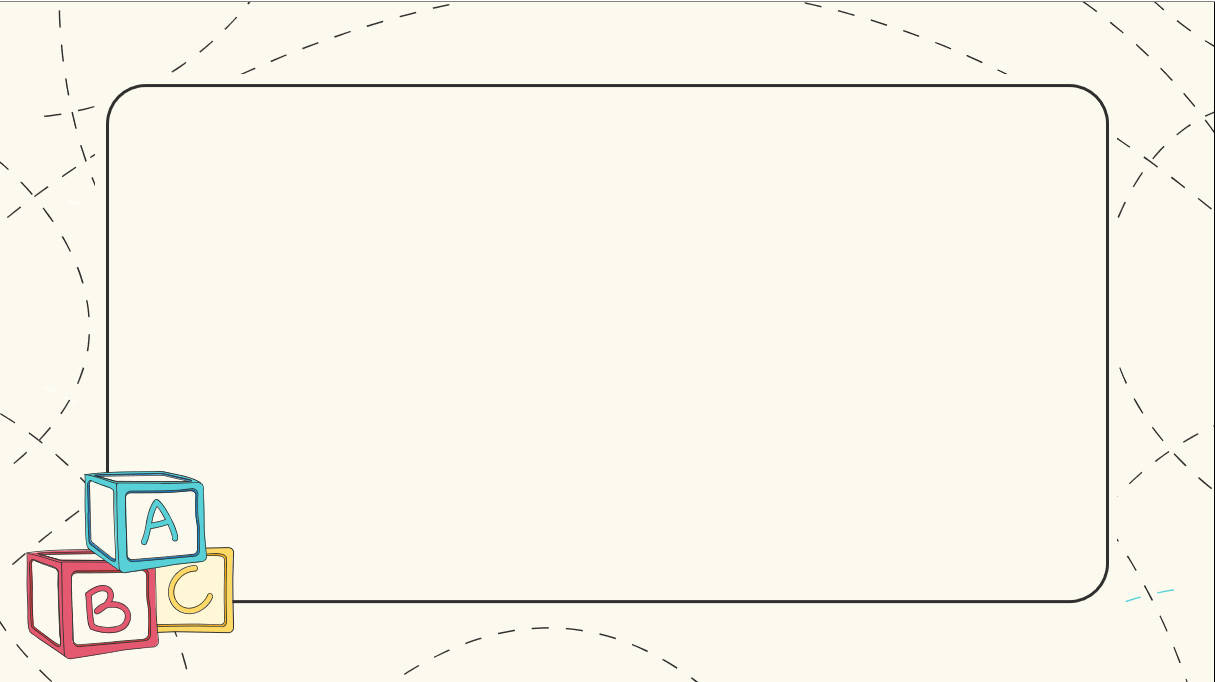 VIẾT BẢNG CON
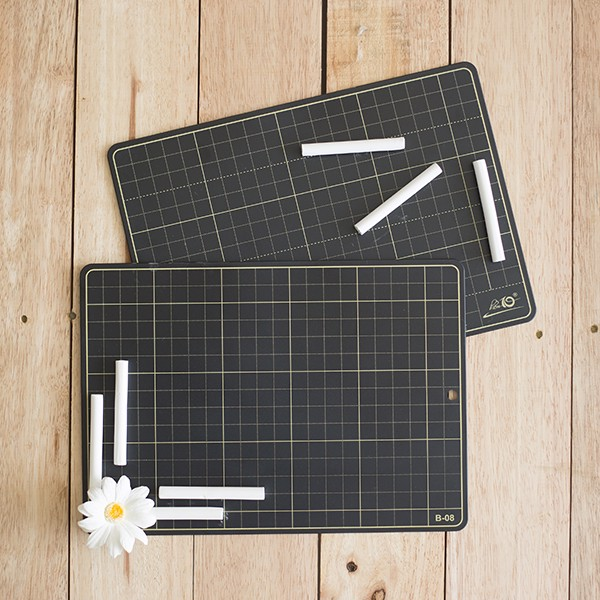 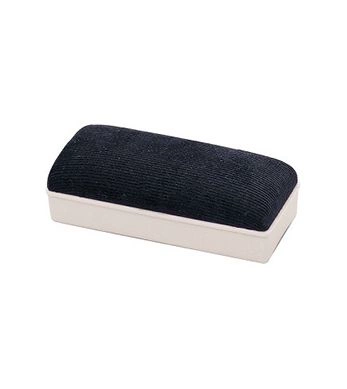